Художественно-эстетическое развитие. Аппликация
«Никто не забыт, ничто не забыто»
Предлагаем поучаствовать в выставке работ детско-родительского творчества «Никто не забыт, ничто не забыто» представляем вашему вниманию несколько вариантов аппликаций, можете сделать предложенный нами вариант или придумать свой.Думаем у вас всё получиться!
Голубь, миленький, родной!
Передай всем дорогой!
Не хотим мы вновь войны,
Слез и мертвой тишины!
Ты лети над всей планетой
Помогая мирным светом, Залетая в каждый дом,
Согревай своим теплом!
Елена Лазарева
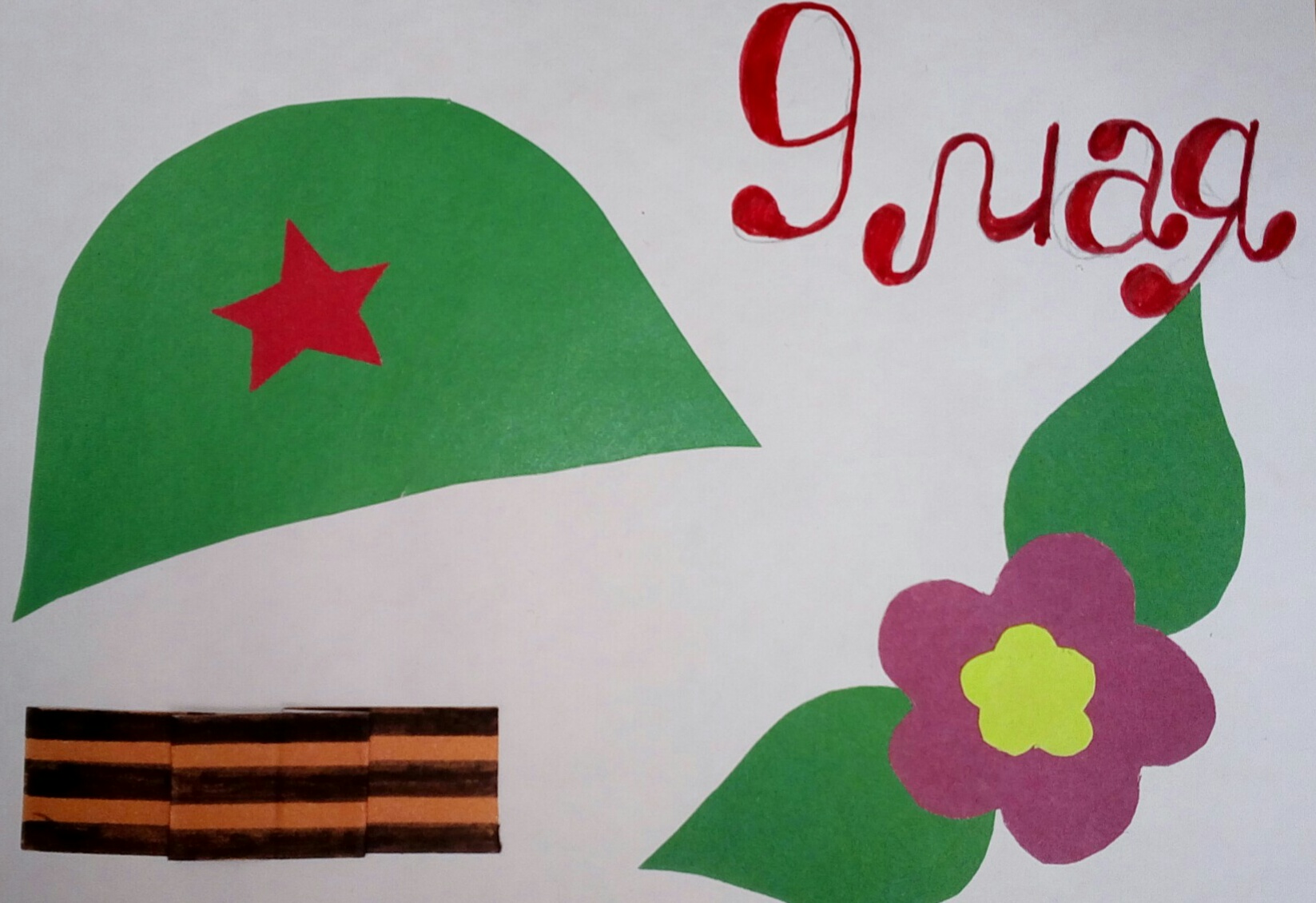 «Никто не забыт и ничто не забыто»
 — Горящая надпись на глыбе гранита.
 Поблекшими листьями ветер играет 
И снегом холодным венки засыпает. 
Но, словно огонь, у подножья – гвоздика. 
Никто не забыт и ничто не забыто.
 (А. Шамарин)
День победы 9 мая –Праздник мира в стране и весны.В этот день мы солдат вспоминаем, не вернувшихся в семьи с войны.